Карбоновые 
Кислоты.
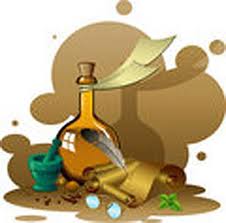 уксус
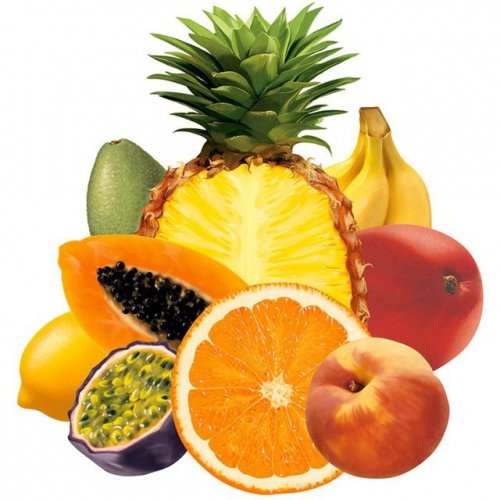 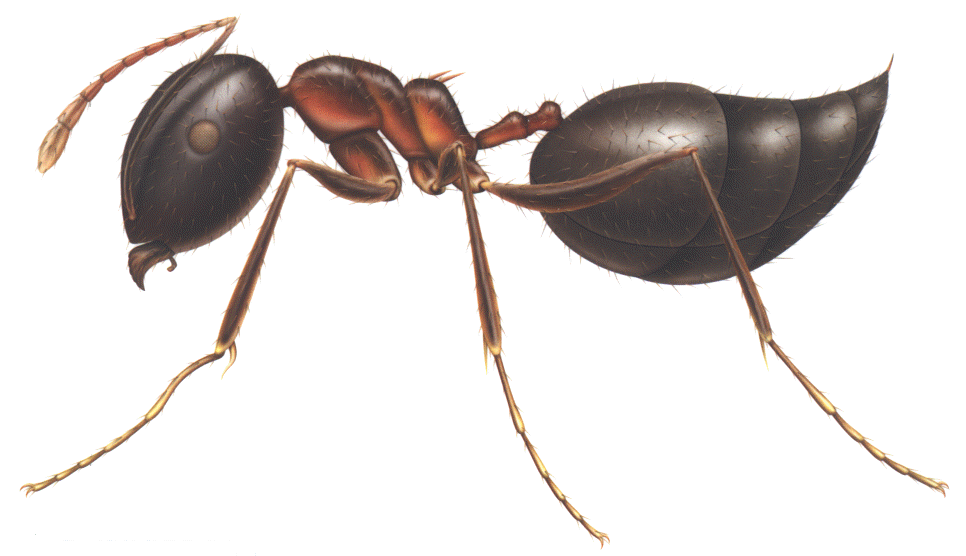 Открытие кислот:
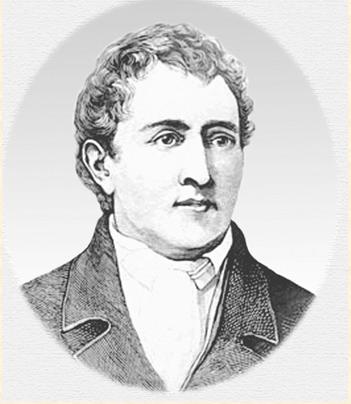 Благодаря работам известного шведского химика Карла Вильгельма Шееле к концу 18 века стало известно  около десяти различных органических кислот.      Он выделил и описал  щавелевую, лимонную, молочную  и другие кислоты.
Интересные исторические факты, связанные          с органическими  кислотами:
В 1714 г. по указу Петра I в Петербурге был заложен аптекарский сад. Там выращивали лекарственные растения, снабжая ими аптеки или перерабатывая их на лекарства. Так вот, листья одного из таких растений, помещенные в молоко, предохраняют его от скисания. Свежее мясо и рыба, переложенные этим растением, дольше сохраняются. Из его корней можно получить желтый краситель. Из волокон можно изготовить сети, не гниющие в воде. Листья – неистощимая основа для фантазии хозяйки по приготовлению здоровой и полезной пищи. Мы знаем это растение по сказке Андерсена. Личный опыт общения с этим растением способен довести до слез. Наконец, это растение узнают даже слепые. Это – …Назовите это растение!
Интересные исторические факты и карбоновые кислоты:
Правильно! 
                                                                                Это   крапива,   содержащая
 
        муравьиную  кислоту!
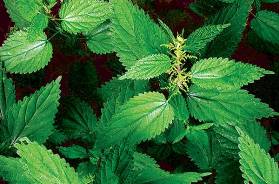 Карбоновые кислоты в природе:
Есть ли кислоты опасные для здоровья человека?
Да, например: 
                   Щавелевая     кислота.                     Она  широко распространена в природе: содержится в щавеле, смородине, апельсинах, малине.                                                                 Но её   не   используют  в  пищевой  отрасли промышленности. Эта кислота сильнее уксусной в 200 раз и может разъедать посуду.                  Её  соли могут откладываться в организме человека, образуя камни.
HOOC-COOH
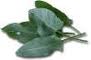 Карбоновые кислоты в природе:
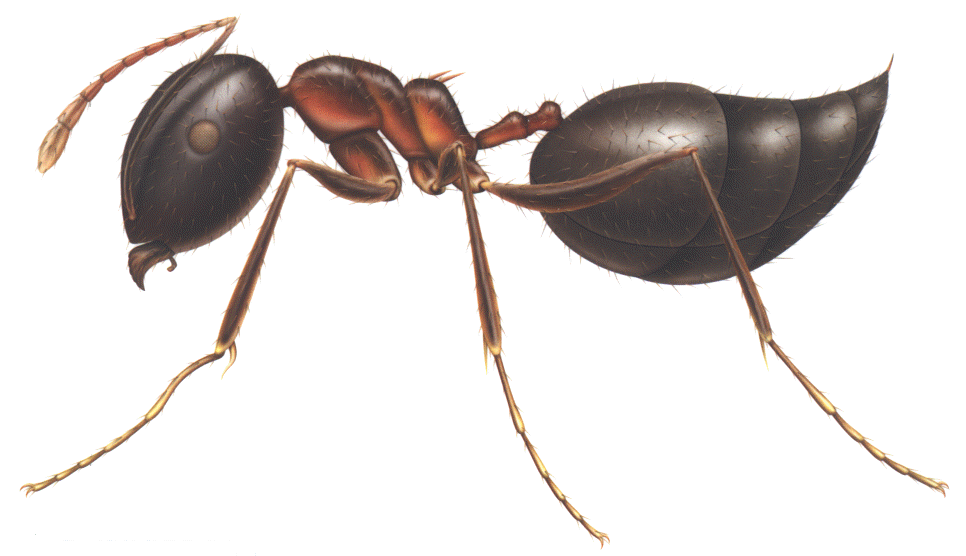 Муравьиная кислота впервые была выделена в XVII веке из красных лесных муравьев. Содержится также в соке жгучей крапивы. Безводная муравьиная кислота – бесцветная жидкость с острым запахом и жгучим вкусом, вызывающая ожоги на коже. Применяется в текстильной промышленности в качестве протравы при крашении тканей, для дубления кож, а также для различных синтезов.
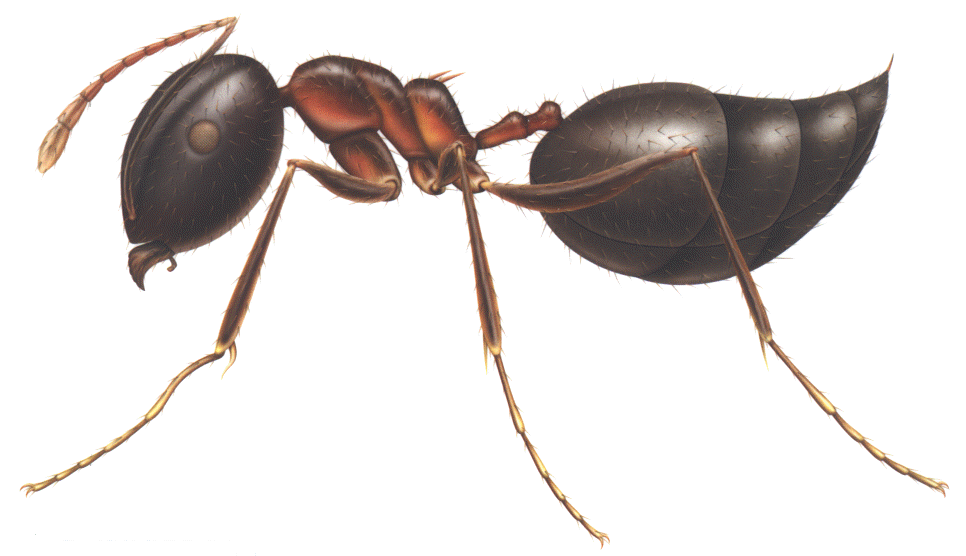 Карбоновые кислоты в природе:
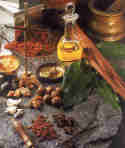 Уксусная кислота широко распространена в природе – содержится в выделениях животных (моче, желчи, испражнениях), в растениях (в зеленых листьях). Образуется при брожении, гниении, скисании вина, пива, содержится в кислом молоке и сыре. Температура плавления безводной уксусной кислоты + 16,5°C, кристаллы ее прозрачны как лед, поэтому ее называют ледяной уксусной кислотой. Впервые получена в конце XVIII века русским ученым      Т. Е. Ловицем. Натуральный уксус содержит около 5% уксусной кислоты.
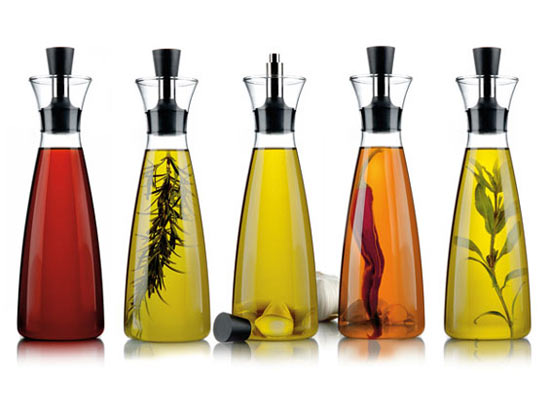 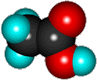 Карбоновые кислоты-
Это органические вещества, в молекулах которых имеется одна или несколько  карбоксильных групп (- СООН).
Предельные одноосновные карбоновые кислоты

– можно рассматривать как производные алканов, в молекулах которых  один атом водорода заменен на функциональную группу  - СООН  (карбоксильная группа).
Общая формула этих кислот:     CnH2n+1 COOH
Одноосновные карбоновые кислоты можно представить как:
R- COOH
где R –  углеводородный  радикал.(СН3-),
- СООН  функциональная группа карбоновых кислот.
Как можно объяснить, что высшие карбоновые кислоты  (С17) являются  твёрдыми веществами , а  муравьиная,  уксусная кислота – это жидкости?
Ответ:
Чем больше углеводородный радикал, тем меньше растворимость кислот в  воде.
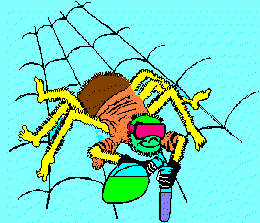 Номенклатура карбоновых кислот:
Классификация:
Карбоновые кислоты
Монокарбоновые кислоты.
Карбоновые  кислоты.
Дикарбоновые кислоты
HOOC-COOH
Этандиовая  или Щавелевая кислота
HOOC-CH2 –COOH
Пропандиовая  кислота  или  Малоновая.
HOOC-CH2 –CH2 -COOH
Бутандиовая кислота  или Янтарная.
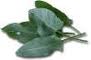 Дикарбоновые кислоты
Ароматические
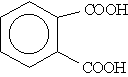 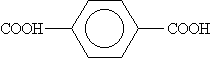 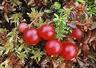 Алгоритм названия карбоновых кислот:
Находим главную цепь атомов углерода и нумеруем её, начиная  с карбоксильной группы.
Указываем положение заместителей и их название (названия).
После корня, указывающего число атомов углерода в цепи, идет суффикс    «-овая»  кислота.
Если карбоксильных групп несколько, то перед           «- овая» ставится числительное ( -ди, - три…)
Пример:
3- метилбутан  + -овая  =  3-метилбутановая кислота
Алгоритм записи формул карбоновых кислот:
Выделить корень слова на основании, которого  записать углеродный скелет в состав, которого входит карбоксильная группа.
Нумеруем атомы углерода, начиная с карбоксильной группы.
Указываем заместители согласно нумерации.
Необходимо дописать недостающие атомы водорода (углерод четырёхвалентен).
Проверить правильность записи формулы.
Пример:
2-метилбутановая кислота.
Назовите вещество,  к какому классу органических веществ оно принадлежит?
О
О
С
Н
С
Ответ:
Гексановая кислота.
Класс предельных одноосновных карбоновых кислот.
углерод
водород
кислород
Назовите вещество, к какому классу органических веществ оно принадлежит?
Ответ:
Этановая или уксусная кислота.

Класс предельных одноосновных карбоновых кислот.
Назовите это вещество:
Что вы можете сказать о
  силе этой кислоты?
O
C
C
Ответ:
Cl
Хлоруксусная кислота или  
хлорэтановая кислота.
.
O
H
Эта кислота сильнее  уксусной кислоты.
Какая из кислот сильнее?
Уксусная кислота
Хлоруксусная кислота
-
+
++
Ответ:
Хлоруксусная кислота сильнее уксусной, так как за счет атома хлора происходит перераспределение электронной плотности в молекуле (смотри схему) и водород в виде протона отщепляется легче, а, значит, кислота будет более активной.
Структурная формула карбоксильной группы имеет вид:


                                 О
                           С
                                О     Н
_
+
_
+
Какие свойства можно предположить у карбоновых кислот?
Свойства кислот:
Растворы карбоновых кислот действуют на индикаторы.
?
?
1.
2.
CH3COOH
CH3COOH
Назовите индикатор,  который так изменяет цвет в кислой среде?
Лакмус
За счёт чего кислоты проявляют это свойство?
При диссоциации образуется ион водорода, который определяет кислотные свойства молекулы.
CH3COOH F CH3COO-d + H+d
Физические свойства карбоновых кислот.
Гомологический ряд альдегидов начинается с двух газообразных  веществ (при комнатной температуре),  			           а среди карбоновых кислот газов нет.  С чем это связано?
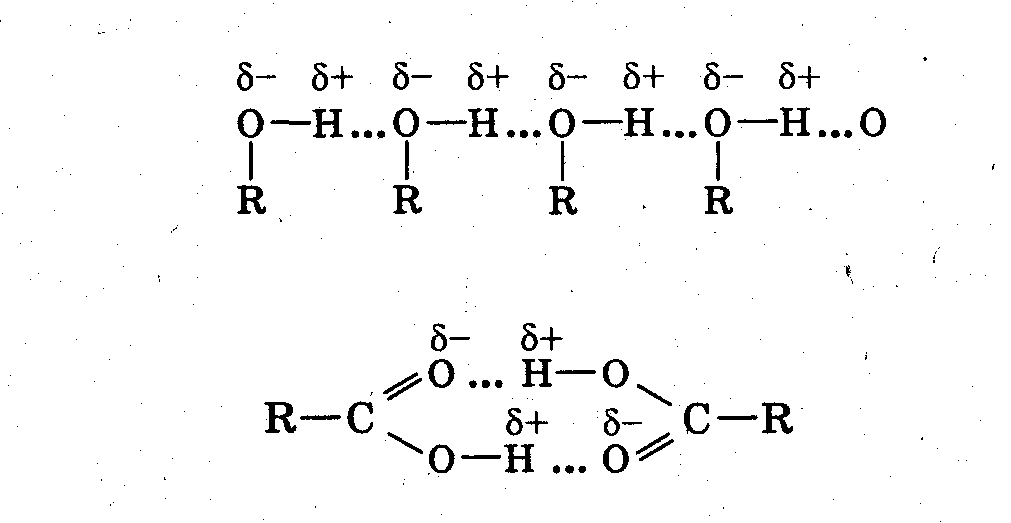 Ответ:   Молекулы спиртов и карбоновых кислот связаны друг с другом водородными связями и образуют цепочки из молекул (ассоциаты).
Тестирование:
1. Какие из названных кислот являются органическими?
    а) муравьиная; б) азотная; 
    в) серная; г) лимонная. 
2. Почему болезненны укусы муравьев? 
    а) обжигают муравьиной кислотой; 
    б) выделяют яд; 
    в) разъедают муравьиной щелочью; 
    г) вонзают острые зубчики. 
3. Как называют соли карбоновых кислот? 
    а) ацетаты; б) бустилаты; 
    в) пропилаты; г) постулаты. 
4. Какого названия кислоты не существует? 
    а) лимонная; б) щавелевая; 
    в) винная; г) виноградная. 
5. Какие кислоты являются витаминами? 
    а) никотиновая; б) аскорбиновая; 
    в) ацетилсалициловая; г) янтарная.
А,Г
А
А,В
Г
А,Б
Выполните задания:
1.Выпишите формулы карбоновых кислот и дайте им названия.
C6H5–CH2–OH
CH3–CH2–CH2–COOH
Бутановая,  масляная
CH3–O–C2H5
CH3–CH2–COH
H–COOH
Метановая,
муравьиная
CH3–CH(OH)–CH2–CH3
C17H35–COOH
CH3–COOH
Октадекановая,
стеариновая
Этановая,
уксусная
2. Напишите формулы карбоновых кислот:

     3-метилпентановая кислота,
 4-этилгептановая кислота.
Ответ на задание  2:
3- метилпентановая кислота
5           4            3                      2          1
                        CH3–CH2–CH(CH3)–CH2–COOH
4- этилгептановая кислота
7        6       5        4                3       2       1
              CH3–CH2–CH2–CH(C2H5)–CH2–CH2–COOH
Записать формулы  изомеров для пентановой  (валериановой) кислоты. Дать им названия.

Написать два гомолога для этой кислоты и назвать их. (эти два задания на «4»)

По желанию: подготовить презентацию о других карбоновых кислотах (5-6 слайдов).
    (на оценку «5»)
1
2
3
Всем успехов!
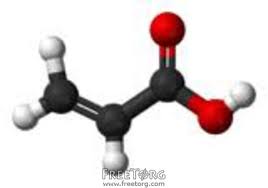 Для определения названия кислоты в соответствии с номенклатурой IUPAC нужно придерживаться следующего порядка:

Главную цепь выбирают таким образом, чтобы атом углерода карбоксильной группы оказался в ней.
Нумерация атомов углерода главной цепи начинается с атома углерода карбоксильной группы.
Полное название данной кислоты образуется от названия алкана с тем же числом атомов углерода в молекуле с добавлением «-овая кислота».
Если углеводородный радикал разветвлен, то сначала называют номер атома углерода, при котором находится радикал, затем через дефис называют сам радикал.                                                                                                                            Обратите внимание, что отсутствие дефиса в данном случае считается за ошибку. 								                      Если с основной цепью соединены два различных радикала, то первым из них указывается наиболее простой. 
 Если с основной цепью соединены два или более одинаковых радикалов, то их количество указывается с использованием соответствующих префиксов: -ди, -три, -тетра и т. д.
Приложение: